蓝色质感毕业答辩模板
The blue texture simple graduation reply powerpoint template.Please enter the title  here.
目录/Content
Please enter the big caption text here.
研究的过程及方法
选题的背景及意义
Please enter the big caption text here.
Please enter the big caption text here.
作品的展示及应用
年度毕业答辩总结
Please enter the big caption text here.
Please enter the big caption text here.
选题的背景及意义
The blue texture graduation reply powerpoint template.Please enter the title  here.
选题的背景及意义
Please enter the big caption text here.
选题的背景
蓝色质感简约毕业答辩PPT模板稻壳儿-艺随风坚持创新请输入文字内容蓝色质感简约毕业答辩PPT模板稻壳儿-艺随风坚持创新请输入文字内容
蓝色质感简约毕业答辩PPT模板稻壳儿-艺随风坚持创新请输入文字内容蓝色质感简约毕业答辩PPT模板稻壳儿-艺随风坚持创新请输入文字内容
选题的背景及意义
Please enter the big caption text here.
选题的意义2
选题的意义4
蓝色质感简约毕业答辩PPT模板稻壳儿-艺随风坚持创新请输入文字内容
蓝色质感简约毕业答辩PPT模板稻壳儿-艺随风坚持创新请输入文字内容
选题的意义1
选题的意义3
蓝色质感简约毕业答辩PPT模板稻壳儿-艺随风坚持创新请输入文字内容
蓝色质感简约毕业答辩PPT模板稻壳儿-艺随风坚持创新请输入文字内容
选题的背景及意义
Please enter the big caption text here.
选题的意义
01
蓝色质感简约毕业答辩PPT模板稻壳儿-艺随风坚持创新请输入文字内容
选题的意义
蓝色质感简约毕业答辩PPT模板稻壳儿-艺随风坚持创新请输入文字内容
02
选题的意义
蓝色质感简约毕业答辩PPT模板稻壳儿-艺随风坚持创新请输入文字内容
03
选题的意义
蓝色质感简约毕业答辩PPT模板稻壳儿-艺随风坚持创新请输入文字内容
04
选题的背景及意义
Please enter the big caption text here.
文字
选题的意义
选题的意义
蓝色质感简约毕业答辩PPT模板稻壳儿-艺随风坚持创新请输入文字内容
蓝色质感简约毕业答辩PPT模板稻壳儿-艺随风坚持创新请输入文字内容
选题的意义总结
蓝色质感简约毕业答辩PPT模板稻壳儿-艺随风坚持创新请输入文字内容蓝色质感简约毕业答辩PPT模板稻壳儿-艺随风坚持创新请输入文字内容蓝色质感简约毕业答辩PPT模板稻壳儿-艺随风坚持创新请输入文字内容
研究的过程及方法
The blue texture simple graduation reply powerpoint template.Please enter the title  here.
研究的过程及方法
Please enter the big caption text here.
01
02
研究的过程
研究的过程
蓝色质感简约毕业答辩PPT模板稻壳儿-艺随风坚持创新请输入文字内容
蓝色质感简约毕业答辩PPT模板稻壳儿-艺随风坚持创新请输入文字内容
研究的过程
研究的过程
蓝色质感简约毕业答辩PPT模板稻壳儿-艺随风坚持创新请输入文字内容
蓝色质感简约毕业答辩PPT模板稻壳儿-艺随风坚持创新请输入文字内容
04
03
20%
20%
30%
30%
研究的过程及方法
Please enter the big caption text here.
20%
30%
研究的数据
研究的数据
蓝色质感简约毕业答辩PPT模板稻壳儿-艺随风坚持创新请输入文字内容
蓝色质感简约毕业答辩PPT模板稻壳儿-艺随风坚持创新请输入文字内容
20%
30%
研究的数据
研究的数据
蓝色质感简约毕业答辩PPT模板稻壳儿-艺随风坚持创新请输入文字内容
蓝色质感简约毕业答辩PPT模板稻壳儿-艺随风坚持创新请输入文字内容
研究的过程及方法
Please enter the big caption text here.
研究的方法1
研究的方法2
研究的方法3
研究的方法4
研究的方法5
研究的方法总结
蓝色质感简约毕业答辩PPT模板稻壳儿-艺随风坚持创新请输入文字内容蓝色质感简约毕业答辩PPT模板稻壳儿-艺随风坚持创新请输入文字内容蓝色质感简约毕业答辩PPT模板稻壳儿-艺随风坚持创新请输入文字内容
研究的过程及方法
Please enter the big caption text here.
研究的数据60%
蓝色质感简约毕业答辩PPT模板稻壳儿-艺随风坚持创新请输入文字内容
研究的数据50%
蓝色质感简约毕业答辩PPT模板稻壳儿-艺随风坚持创新请输入文字内容
60%
50%
40%
研究的数据40%
蓝色质感简约毕业答辩PPT模板稻壳儿-艺随风坚持创新请输入文字内容
作品的展示及应用
The blue texture simple graduation reply powerpoint template.Please enter the title  here.
作品的展示及应用
Please enter the big caption text here.
作品的展示2
作品的展示1
蓝色质感简约毕业答辩PPT模板稻壳儿-艺随风坚持创新请输入文字内容
蓝色质感简约毕业答辩PPT模板稻壳儿-艺随风坚持创新请输入文字内容
作品的展示及应用
Please enter the big caption text here.
作品的展示1
蓝色质感简约毕业答辩PPT模板稻壳儿-艺随风坚持创新请输入文字内容蓝色质感简约毕业答辩PPT模板稻壳儿-艺随风坚持创新请输入文字内容蓝色质感简约毕业答辩PPT模板稻壳儿-艺随风坚持创新请输入文字内容
作品的展示2
蓝色质感简约毕业答辩PPT模板稻壳儿-艺随风坚持创新请输入文字内容蓝色质感简约毕业答辩PPT模板稻壳儿-艺随风坚持创新请输入文字内容蓝色质感简约毕业答辩PPT模板稻壳儿-艺随风坚持创新请输入文字内容
作品的展示及应用
Please enter the big caption text here.
蓝色质感简约毕业答辩PPT模板稻壳儿-艺随风坚持创新请输入文字内容蓝色质感简约毕业答辩PPT模板稻壳儿-艺随风坚持创新请输入文字内容
作品的应用1
蓝色质感简约毕业答辩PPT模板稻壳儿-艺随风坚持创新请输入文字内容蓝色质感简约毕业答辩PPT模板稻壳儿-艺随风坚持创新请输入文字内容
作品的应用2
蓝色质感简约毕业答辩PPT模板稻壳儿-艺随风坚持创新请输入文字内容蓝色质感简约毕业答辩PPT模板稻壳儿-艺随风坚持创新请输入文字内容
作品的应用3
年度毕业答辩总结
The blue texture simple graduation reply powerpoint template.Please enter the title  here.
答辩作品总结
蓝色质感简约毕业答辩PPT模板稻壳儿-艺随风坚持创新请输入文字内容蓝色质感简约毕业答辩PPT模板稻壳儿-艺随风坚持创新请输入文字内容蓝色质感简约毕业答辩PPT模板稻壳儿-艺随风坚持创新请输入文字内容蓝色质感简约毕业答辩PPT模板稻壳儿-艺随风坚持创新请输入文字内容蓝色质感简约毕业答辩PPT模板稻壳儿-艺随风坚持创新请输入文字内容蓝色质感简约毕业答辩PPT模板稻壳儿-艺随风坚持创新请输入文字内容蓝色质感简约毕业答辩
年度毕业答辩总结
Please enter the big caption text here.
答辩作品总结1
答辩作品总结2
蓝色质感简约毕业答辩PPT模板稻壳儿-艺随风坚持创新请输入文字内容蓝色质感简约毕业答辩PPT模板稻壳儿-艺随风坚持创新请输入文字内容蓝色质感简约毕业答辩PPT模板稻壳儿-艺随风坚持创新请输入文字内容蓝色质感简约毕业答辩PPT模板稻壳儿-艺随风坚持创新请输入文字内容蓝色质感简约毕业答辩PPT模板稻壳儿-艺随风坚持创新请输入文字内容蓝色质感简约毕业答辩PPT模板稻壳儿-艺随风坚持创新请输入文字内容
蓝色质感简约毕业答辩PPT模板稻壳儿-艺随风坚持创新请输入文字内容蓝色质感简约毕业答辩PPT模板稻壳儿-艺随风坚持创新请输入文字内容蓝色质感简约毕业答辩PPT模板稻壳儿-艺随风坚持创新请输入文字内容蓝色质感简约毕业答辩PPT模板稻壳儿-艺随风坚持创新请输入文字内容蓝色质感简约毕业答辩PPT模板稻壳儿-艺随风坚持创新请输入文字内容蓝色质感简约毕业答辩PPT模板稻壳儿-艺随风坚持创新请输入文字内容
年度毕业答辩总结
Please enter the big caption text here.
答辩作品总结
蓝色质感简约毕业答辩PPT模板稻壳儿-艺随风坚持创新请输入文字内容蓝色质感简约毕业答辩PPT模板稻壳儿-艺随风坚持创新请输入文字内容蓝色质感简约毕业答辩PPT模板稻壳儿-艺随风坚持创新请输入文字内容蓝色质感简约毕业答辩PPT模板稻壳儿-艺随风坚持创新请输入文字内容蓝色质感简约毕业答辩PPT模板稻壳儿-艺随风坚持创新请输入文字内容蓝色质感简约毕业答辩PPT模板稻壳儿-艺随风坚持创新请输入文字内容
蓝色质感简约毕业答辩PPT模板稻壳儿-艺随风坚持创新请输入文字内容蓝色质感简约毕业答辩PPT模板稻壳儿-艺随风坚持创新请输入文字内容蓝色质感简约毕业答辩PPT模板稻壳儿-艺随风坚持创新请输入文字内容蓝色质感简约毕业答辩PPT模板稻壳儿-艺随风坚持创新请输入文字内容
感谢大家的聆听
The blue texture simple graduation reply powerpoint template.Please enter the title  here.
关于毕业答辩攻略
关于内容
1.一般概括性内容：
课题标题、答辩人、课题执行时间、课题指导老师、课题的归属、致谢等
2.一般概括性内容：
研究背景、意义、方案设计(过程)、研究方法、研究结果、创新性、作品价值、有关课题延续的新看法
3.PPT要图文并茂突出课题重点
答辩注意问题：
1、自己为什么选择这个课题?
2、研究这个课题的意义和目的是什么?
3、全文的基本框架、基本结构是如何安排的?
4、全文的各部分之间逻辑关系如何?
5、在研究本课题的过程中，发现了那些不同见解?对这些不同的意见，自己是怎样逐步认识的?又是如何处理的?
6、论文虽未论及，但与其较密切相关的问题还有哪些?
7、还有哪些问题自己还没有搞清楚，在论文中论述得不够透彻?
8、写作论文时立论的主要依据是什么?
教师提问时需注意：沉着冷静，边听边记   精神集中，认真思考  既要自信，又要虚心  实事求是，绝不勉强听准听清，听懂听明
更多作品请在稻壳儿搜索艺随风
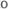 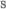 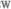 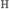 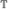 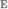 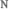 更多作品请在稻壳儿搜索艺随风
谢谢您购买艺随风工作室的作品
更多优秀作品请在稻壳儿搜索艺随风
http://chn.docer.com/works?userid=207987256